Utvärderingsplan för POB Onward ESF+
Arbetsförmedlingen, 2025-06-04
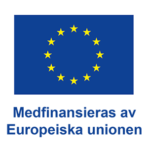 OBS LÄGG TILL ESF-LOGGA!!
Utvärderingsplan för ESF+ Programområde B
Beslutat juni 2023 
Programutvärdering av socialfondsprogrammet inleds 2027
Utvärdering av PO B ska slutföras senast våren 2028
Utvärdering av PO B utförs kontinuerligt under programperioden
Utvärderingsfrågorna för PO B
Effektivitet: Är insatsernas resultat för målgruppen rimliga givet insatsens kostnad?
Relevans: Har programmets insatser och målgrupper formulerats med utgångspunkt i de utmaningar som finns regionalt och nationellt inom socialfondens politikområden? 
 Samstämmighet: Har utlysningarna och insatserna i programmet utformats på ett sätt som skapar goda förutsättningar att uppnå programmets särskilda mål och förväntade effekter?
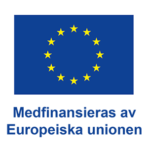 Utvärderingsplan för ESF+ Programområde B
Mervärde för unionen: Har programmets insatser medfört ett betydande bidrag till Unionens övergripande målsättningar? 
Mervärde för unionen: Finns det insatser inom programmet som sannolikt inte hade utförts utan särskilda mål och direktiv från EU?
Ändamålsenlighet B: I vilken utsträckning har deltagande individer kommit i arbete eller studier till följd av deltagande i insatser inom programområde B? 
Ändamålsenlighet B: I vilken utsträckning ökar sannolikheten för att deltagare får en kompetens som efterfrågas på arbetsmarknaden till följd av deltagande i insatser inom programområde B? 	

De horisontella principerna ska genomsyra insatserna inom samtliga programområden och ska därför också utvärderas
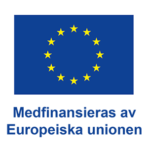 Utvärdering av Onward ESF+
Fråga 1: Vad är effekten av att ta del av rusta och matcha 2 jämfört med att inte ta del av tjänsten? (jan 2027) 
Effektutvärderingen baseras på randomisering till Nivå A och C  effekten skattas både för en grupp som står närmare arbetsmarknaden och för en grupp som står längre ifrån arbetsmarknaden 
Effekter på övergångar till arbete och studier inom 6, 12 och 18 månader efter randomisering. Övergångar till arbete baseras på uppgifter om månadsinkomster från Skatteverket 
Fråga 2: Har deltagande i rusta och matcha 2 ökat sannolikheten för att den arbetssökande fått en kompetens som efterfrågas på arbetsmarknaden?   (jan 2026)
Kartläggning av deltagande i kompetenshöjande insatser (hur många deltar och antal timmar) samt arbetspraktik
Enkätundersökning med syfte att beskriva i vilken utsträckning deltagarna upplever en kompetensförflyttning inom ett antal kompetensområden
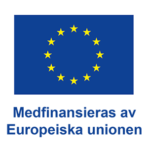 [Speaker Notes: Ev säga ngt om hur frågor togs fram]
Utvärdering av Onward ESF+ (fortsättning)
Ytterligare frågeställningar som besvaras i januari 2026:
Hur ser arbetsmarknadsutfallen ut för arbetssökande i projektet? Hur stor andel av deltagarna går över till arbete eller studier? Hur skiljer sig detta för olika grupper av arbetssökande?
Vilket stöd har deltagarna fått i rusta och matcha 2? Har samtliga deltagare fått ta del av det stöd som de har rätt till i tjänsten?  
Horisontella principer
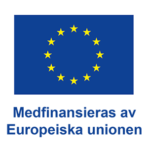 [Speaker Notes: Ev säga ngt om hur frågor togs fram]
Utvärderingsrapporter till ESF-rådet för utvärdering av Onward ESF+ Planerade aktiviteterHuvudansvarig handläggare: Josefine Andersson
Utvärderingsrapport för Onward ESF+
Hösten 2024 och våren 2025: 
Genomföra och analysera enkätundersökning med syfte att beskriva i vilken utsträckning deltagarna upplever en kompetensförflyttning inom ett antal kompetensområden (Josefine Andersson och Simona Tudor) 
Våren och hösten 2025: 
Framtagande av resultatmått; övergångar i arbete eller studier, samt kartläggning av stödet i tjänsten (Josefine Andersson och Ulfhild Westin)
Kartläggning av deltagande i kompetenshöjande insatser samt arbetspraktik (Josefine Andersson och Ulfhild Westin)
Utvärderingsrapport till ESF-rådet levereras januari 2026
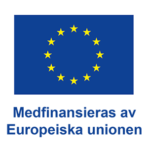 [Speaker Notes: Ev säga ngt om hur frågor togs fram]
Utvärderingsrapporter till ESF-rådet för utvärdering av Onward ESF+ (fortsättning)Planerade aktiviteterHuvudansvarig handläggare: Josefine Andersson
Effektutvärdering av Onward ESF+ 
Analysarbete våren 2025 – hösten 2026 (Josefine Andersson, Johan Egebark, Magnus Rödin)
Utvärderingsrapport till ESF-rådet levereras januari 2027
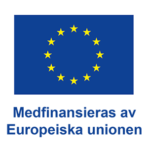 [Speaker Notes: Ev säga ngt om hur frågor togs fram]
Uppföljningsplan för Equip ESF+
Fråga 1: Hur ser arbetsmarknadsutfallen ut för arbetssökande i projektet? (okt 2027)
Hur stor andel av deltagarna går över till arbete eller studier efter 6, 12 och 20 månader? 
Hur skiljer sig detta för olika grupper av arbetssökande?

Fråga 2: Har deltagande i rusta och matcha 2 ökat sannolikheten för att den arbetssökande fått en kompetens som efterfrågas på arbetsmarknaden? (okt 2027)
Kartläggning av deltagande i kompetenshöjande insatser (hur många deltar och antal timmar) samt arbetspraktik
Enkätundersökning med syfte att beskriva i vilken utsträckning deltagarna upplever en kompetensförflyttning inom ett antal kompetensområden
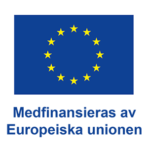 [Speaker Notes: Ev säga ngt om hur frågor togs fram]
Förutsättningarna för utvärdering inom programområde B
Övervakningskommittén beslutade, i enlighet med utvärderingsplanen (juni 2023), att utvärderingsbehovet inom programområde B ska omhändertas av Arbetsförmedlingen. Ingen extern utvärdering ska upphandlas inom programområdet, med beaktande av följande:

Förutsättningarna är unika eftersom alla insatser administreras av Arbetsförmedlingen 
Arbetsförmedlingen har omfattande analyskompetens
Arbetsförmedlingen har god tillgång till data från projekten 
Arbetsförmedlingen har erfarenhet av att utvärdera omfattande socialfondsprojekt. 
Insatserna inom programområde B skiljer sig inte markant ifrån Arbetsförmedlingens ordinarie verksamhet 
Arbetsförmedlingens analysavdelning har lång erfarenhet av att granska liknande insatser
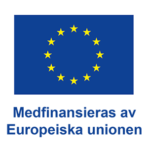